PCS OCONUS Waivers and Dwell-Time Waivers
AFPC/DPCZC
Feb 24
Overview
Policy
Dwell Time Waivers (CONUS)
Process
Request Elements
OCONUS Curtailments
Process
Request Elements
Resources
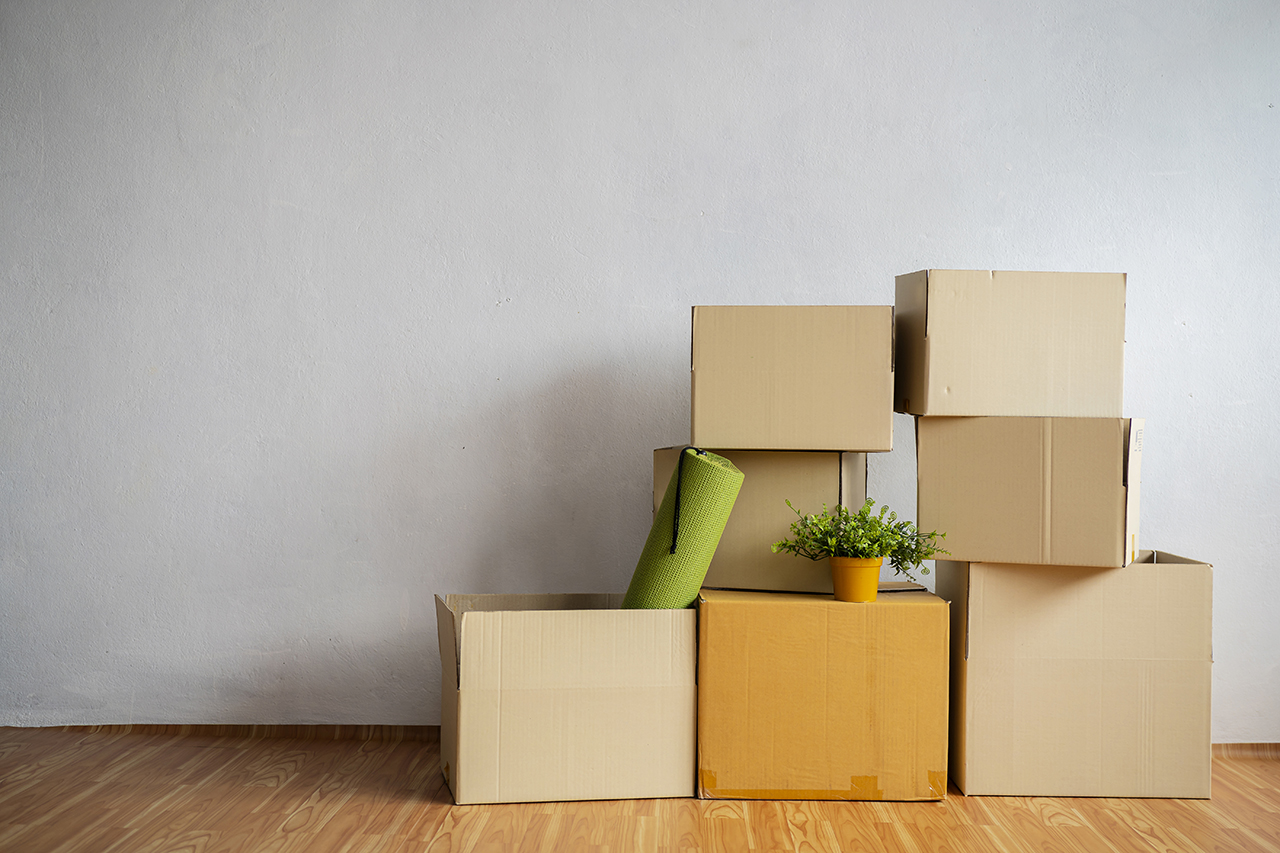 2
Policy
DAFMAN 36-142 
Civilian Career Field Management and Centrally Managed Programs
AFMAN 36-204 
Overseas Employment
DAFI 36-1101 
Defense Civilian Intelligence Personnel System (DCIPS)
3
CONUS Dwell Time Waiver
To obtain a funded PCS within 48 months of Centrally Funded PCS, an approved Dwell Time waiver is required
DAFMAN 36-142 5.7.1.1.2. 
48-month DAF dwell time waivers for centrally-funded positions may be approved by MAJCOM/A1s or equivalent (including USSF equivalents) IAW the JTR. 
MAJCOM approved moves are funded from MAJCOM/Wing (or USSF equivalents) budgets.
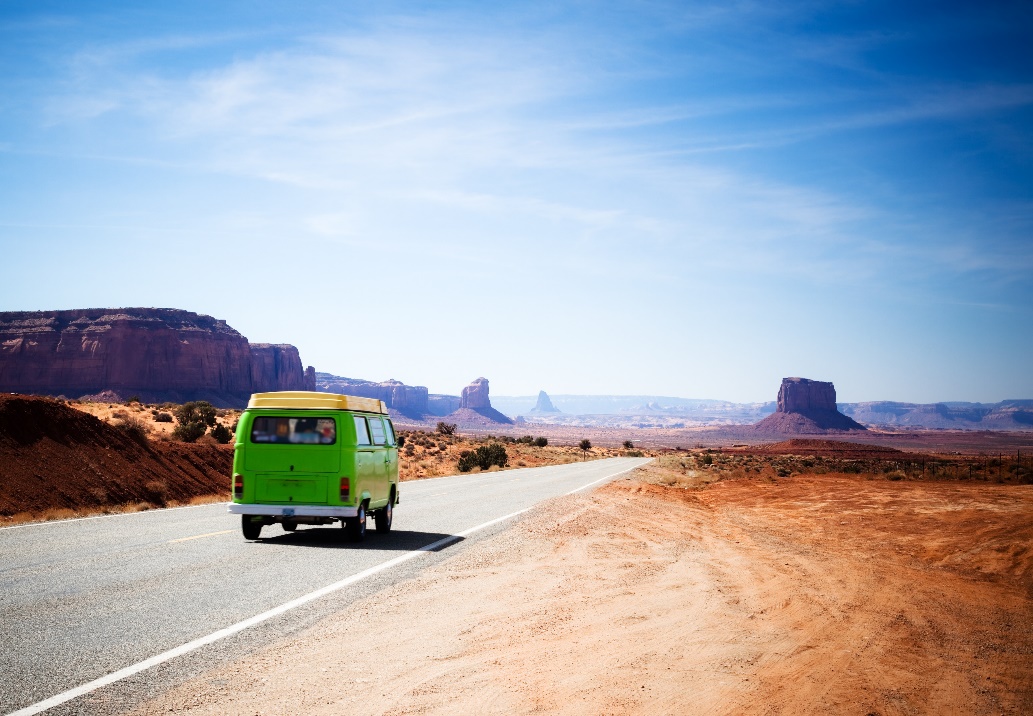 4
CONUS Dwell Time Waiver Process
2. Dwell Time waiver package created by gaining CPS
1. Employee is selected for a new position
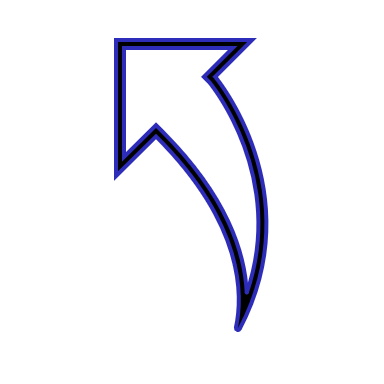 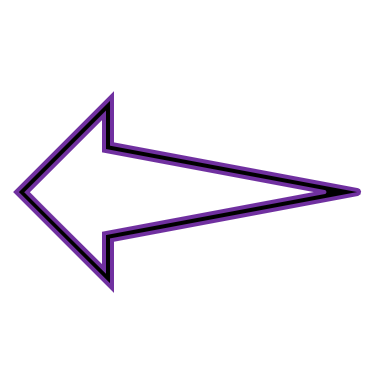 Gaining Unit coords on package
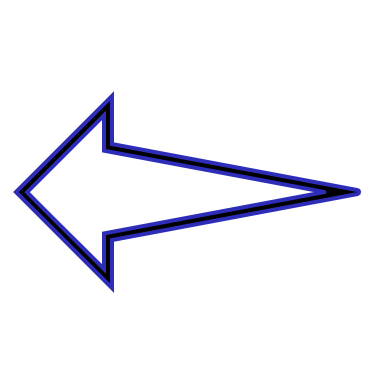 Staffer determines a waiver is required
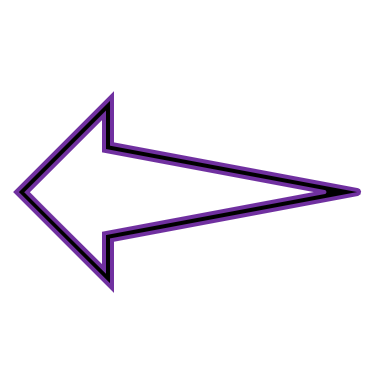 3. Dwell Time package submitted to AFPC / CFT
Gaining unit submits waiver to PCS unit w/request for orders (using gaining LOA)
Employee receives a funded PCS
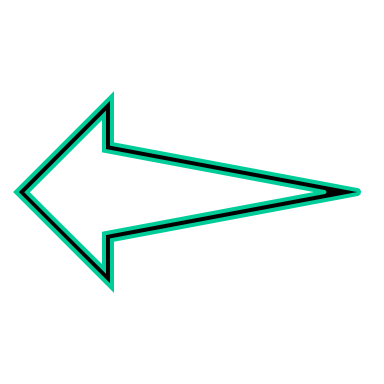 Approved
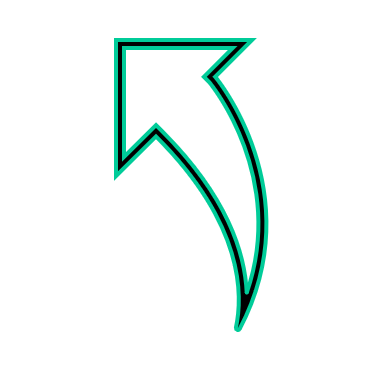 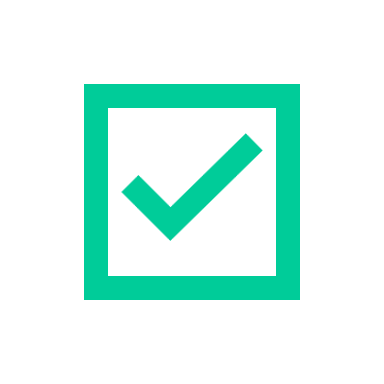 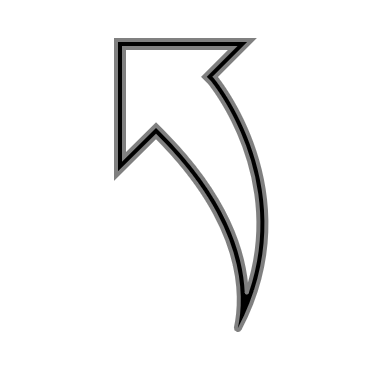 Disapproved
5. Package returned to gaining unit for decision
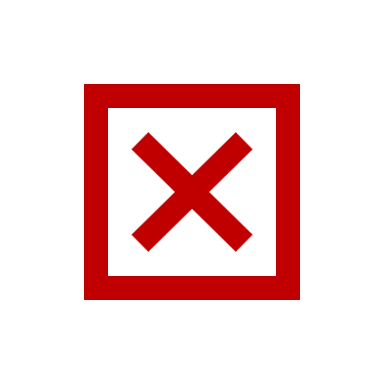 4. CFT coords with CFM on package
Employee may “self move” to accept the position
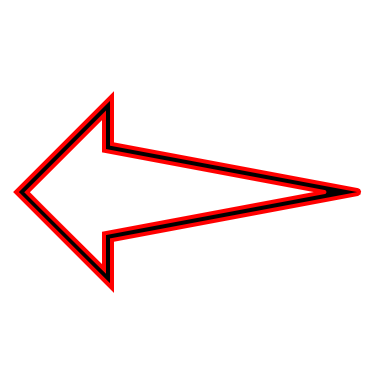 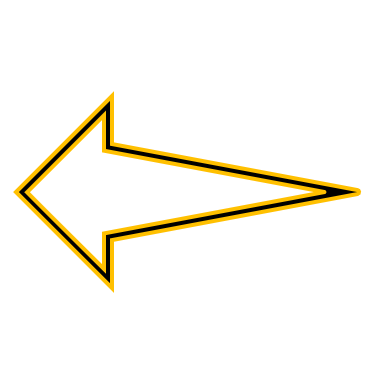 5
CONUS Dwell Time Waiver Package Requirements
2. Dwell Time Waiver package created by gaining CPS
ESSS Memo/Request for Waiver
Discussion
An equally qualified employee is not available within the commuting area of the activity concerned
selection matrix needs to be attached  
The losing activity agrees to the transfer 
attach concurrence/documentation from losing activity and provides LOA
The waiver is in the best interests of the career field
The need to select the employee outweighs the additional cost of a second PCS in less than four years
Sufficient efforts were made to locate a candidate for the position who would not require a waiver
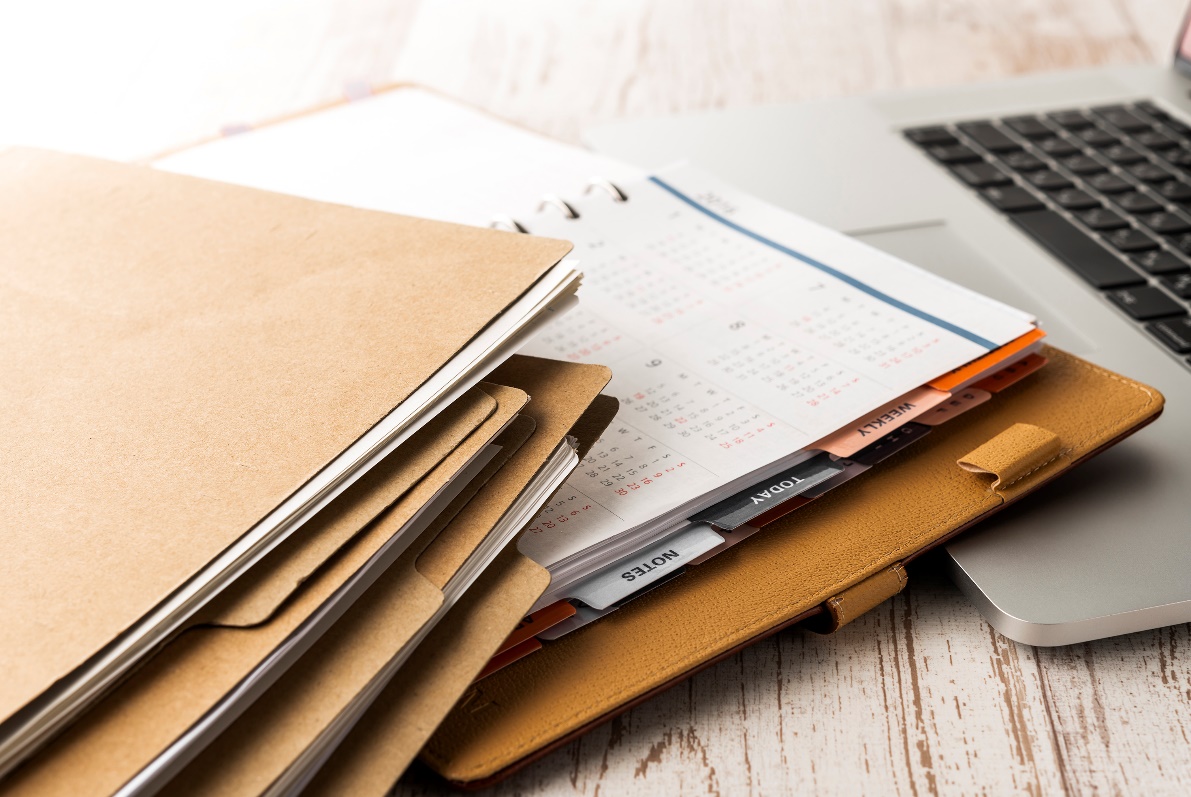 6
CONUS Dwell Time Waiver Package eSSS (example)
3. Dwell Time package submitted to AFPC
7
CFT Role
4. CFT Coords with CFM
CFT is responsible for
QC package
Ensure all required documents are included
Decide on concur or non-concur at CFT level
Coordinate with CFM on concur or non-concur
8
After Decision
9
Overseas Tour Curtailments
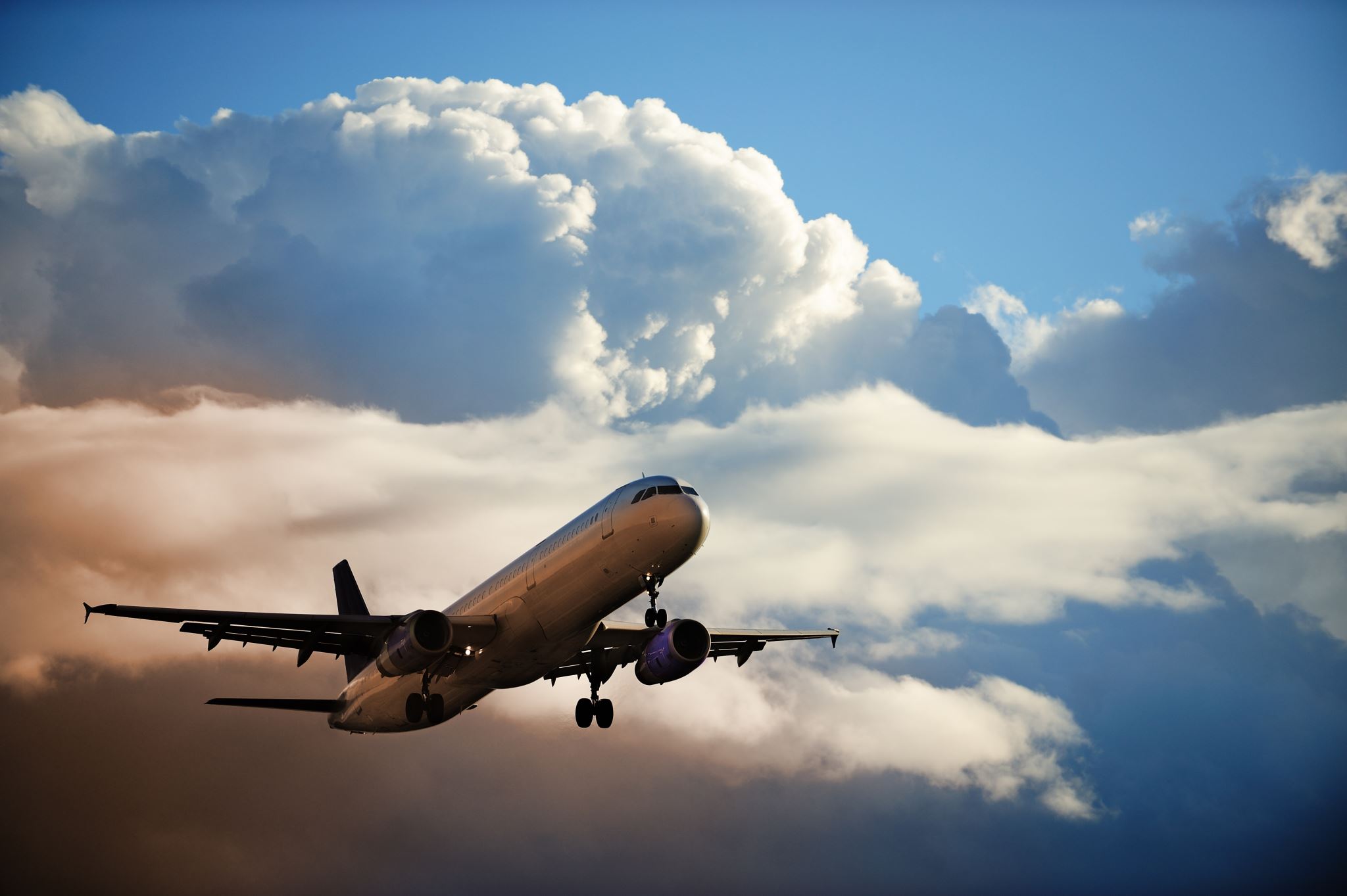 To obtain eligibility for return travel and transportation allowances, the member must remain for the prescribed tour, unless there is an 
AFPC/DPCZ-approved waiver or release from the service agreement. 
Release must be an acceptable reason for release as outlined in the JTR. AFPC will fund PCS for approved waivers.
10
Overseas Tour Curtailments-Process
1. Employee has a reason to be released from tour
Employee obtains documentation of reason
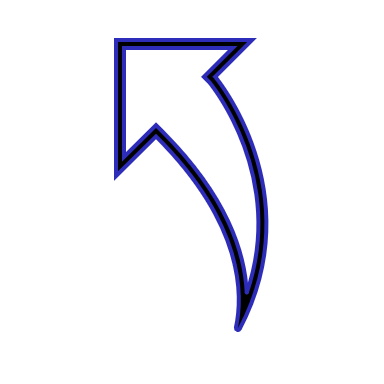 2. Curtailment package created by CPS
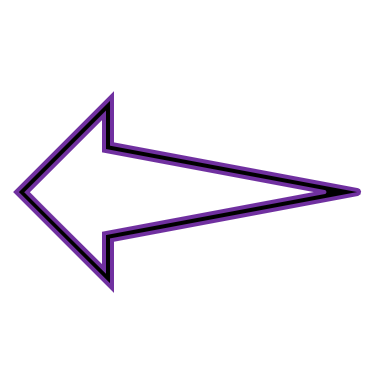 OS location coords on package
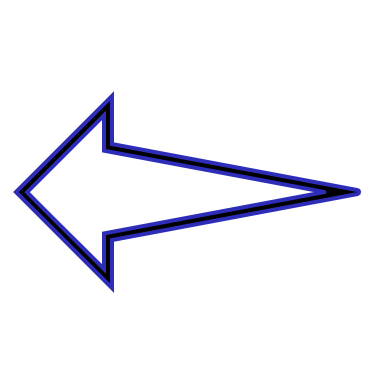 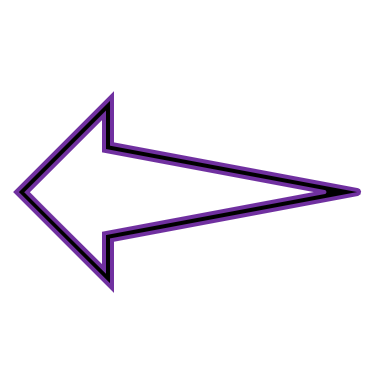 3. Curtailment package submitted to AFPC
If CFT and CFM do not concur with Curtailment
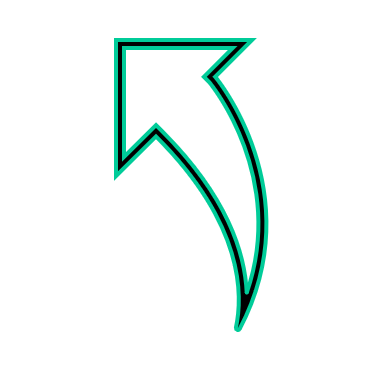 Decision
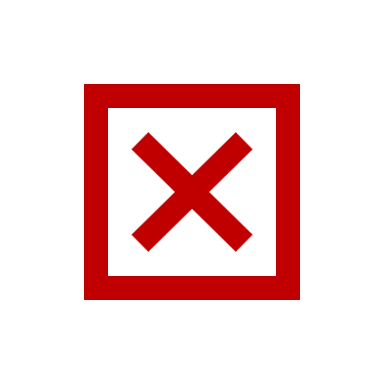 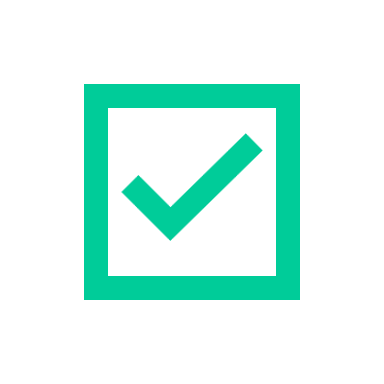 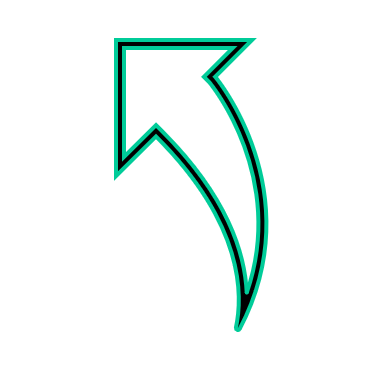 STOP- RWOA
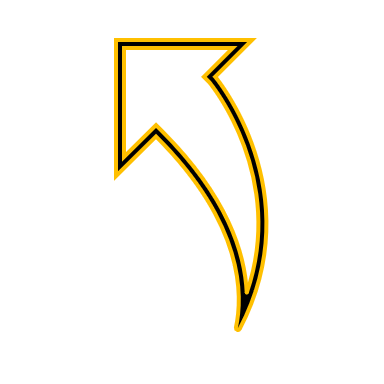 DPCZC provides decision to CFT and CPS
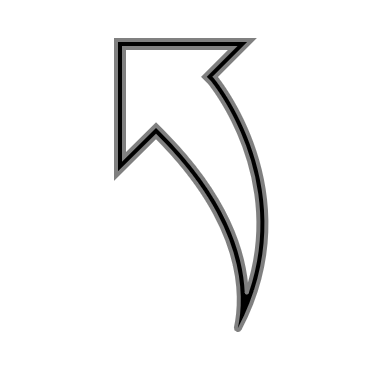 5. Completed package staffed to Ms. Peters for decision
4. Completed package submitted to Workflow/ DPCZC
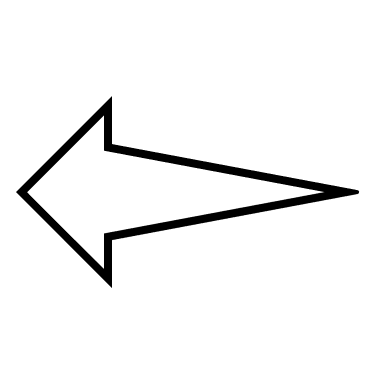 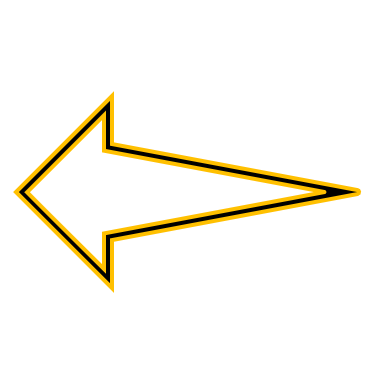 4. CFT coords with CFM
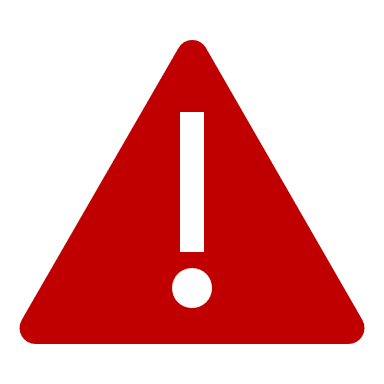 Curtailment packages must have an acceptable reason for release 
with reliable and trustworthy verification in order to be approved.
11
Acceptable Reason for Release
1. Employee has a reason to be released from tour
Acceptable reasons for release IAW JTR and DAFMAN
Employee’s immediate presence is required in the geographic locality
Completing the tour would result in “extreme personal hardship”
Significant changes in the employee’s employment situation or loss of economic benefits
Release due to transfer to other departments/agencies
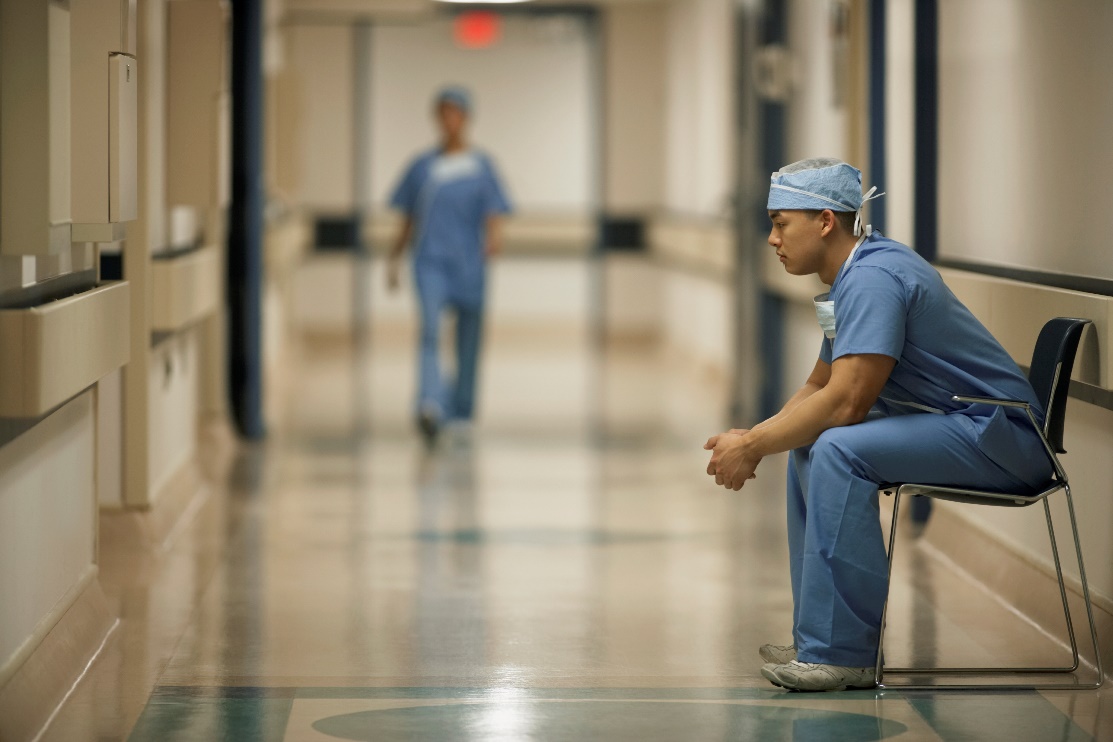 Promotion is not a reason for release nor loss of economic benefits
12
OCONUS Curtailment Package Requirements
2. Curtailment package created
Employee’s request will be submitted to CPS
CPS will provide
Memo/Request for curtailment
CPS Detailed Analysis (may be included in eSSS)
Documentation of acceptable reason
Verified Source IAW the JTR, para 054912
Private, State, or Local Welfare Agencies
Attending Physician
Local Cleric
Transportation Agreement
PCS Orders (any amendments)
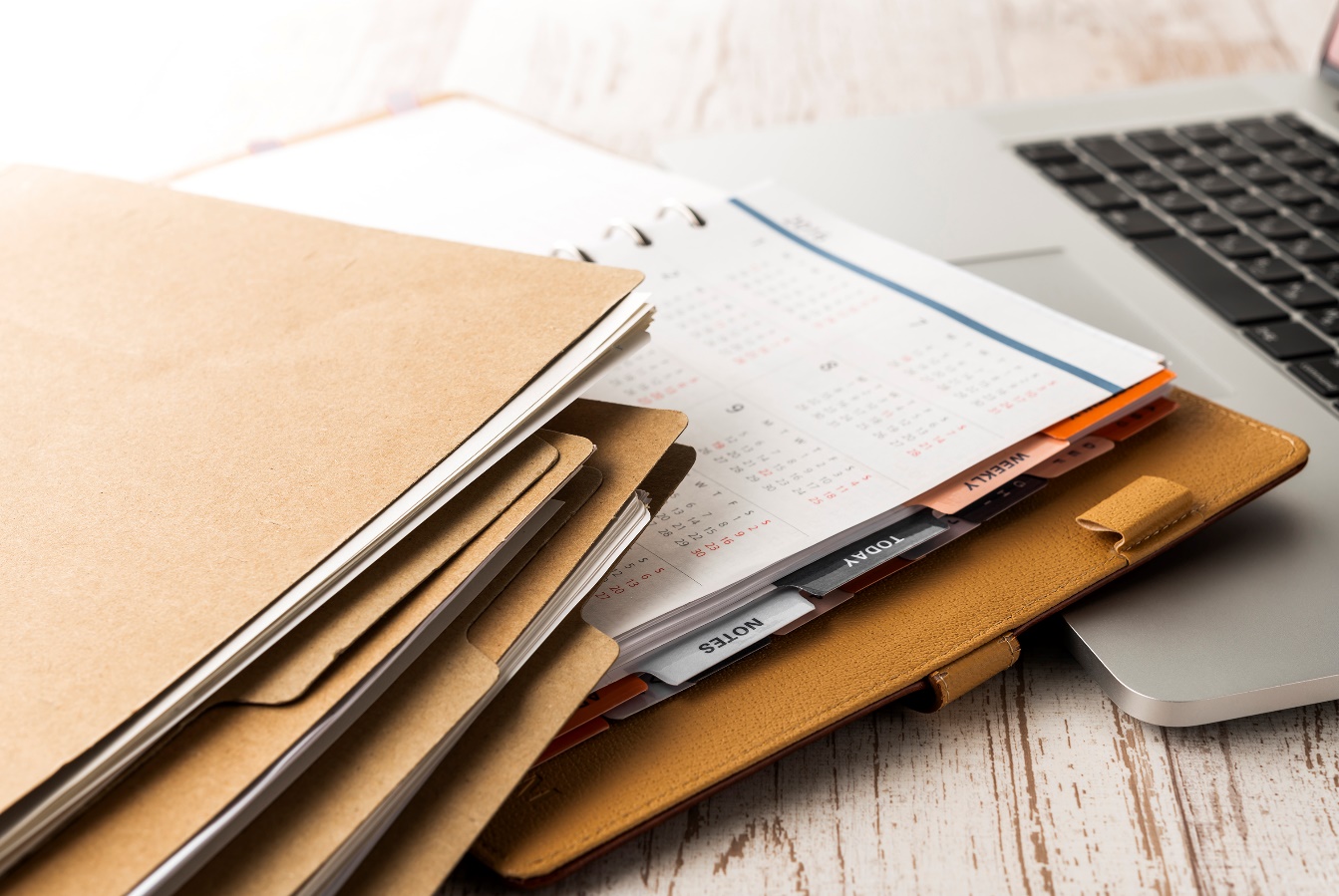 13
OCONUS Curtailment Package eSSS (example)
3. Curtailment package submitted to AFPC
14
CFT Role
4. CFT Coords with CFM
Upon receiving package- CFT has a 5-day suspense to resubmit package
CFT is responsible for
QC package
Ensure all required documents are included
Decide on concur or non-concur at CFT level
Coordinate with CFM on concur or non-concur
If CFT and CFM do not agree- stop the package, inform the workflow and RWOA to base
Submit package to DPCZ Workflow and DPCZC
POC- Ms. Kristina Whitfield
CC- Ms. Ashley Armes
15
DPCZC Review
4. Completed package submitted to Workflow/ DPCZC
DPCZC Staffing process
Review package
QC documents
Obtain Legal/Policy read (if needed)
Provide Recommendation
Submit package to DPCZ Workflow
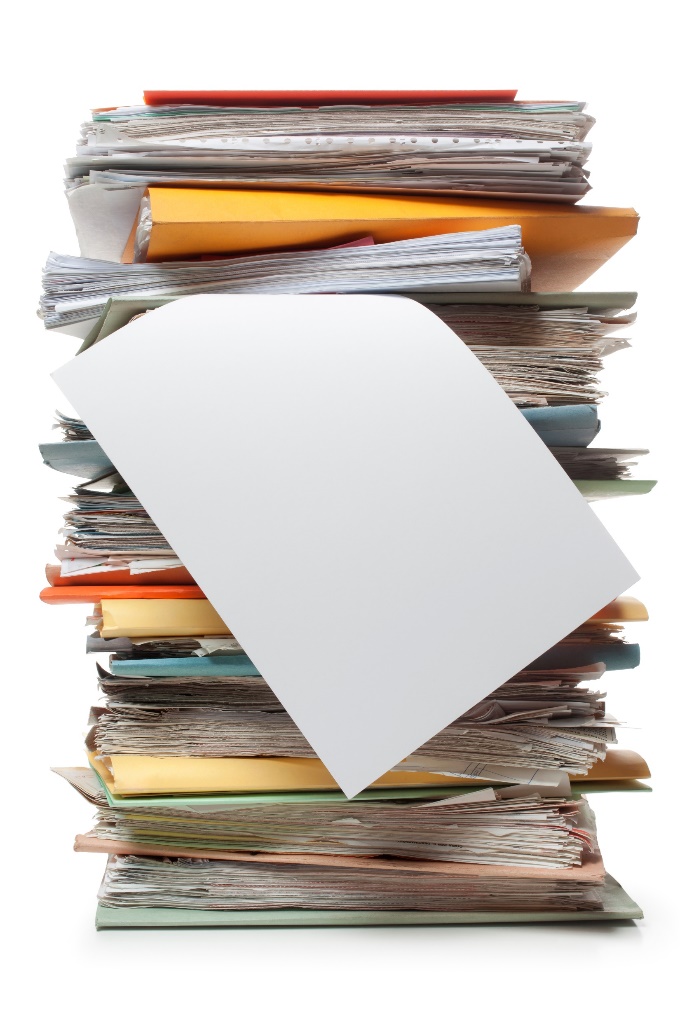 16
Decision Stage
5. Completed package staffed to DPCZ for decision
DPCZ leadership will review package
Determine if package is approved or disapproved
If Approved
DPCZC will notify
Career Field Team- FYSA
PCS Unit- FYSA
Base POC- FYA
If Disapproved
DPCZC will notify
Career Field Team- FYSA
Base POC- FYA
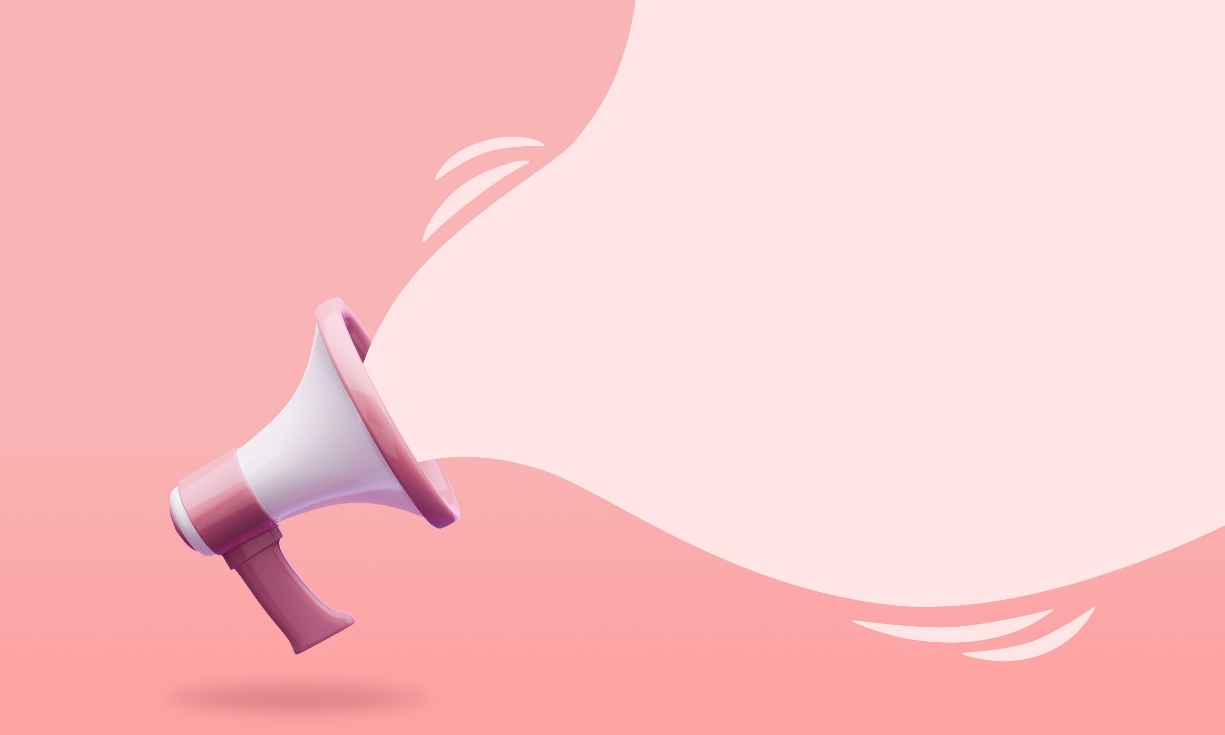 17
Resources
DP3 PCS One Link
AFPC Civilian One Link - Permanent Change in Station (PCS) (dps.mil)
DAFMAN 36-142 Civilian Career Field Management and Centrally Managed Programs
DAFMAN_36-142.pdf
AFMAN 36-204 Overseas Employment
afman36-204.pdf
DAFI 36-1101 Defense Civilian Intelligence Personnel System (DCIPS)
dafi36-1101.pdf
Joint Travel Regulation
JTR.PDF
MyFSS Civilian: Permanent Change of Station Home Page
https://myfss.us.af.mil/USAFCommunity/s/knowledge-detail?pid=kA0t0000000LHJUCA4
18
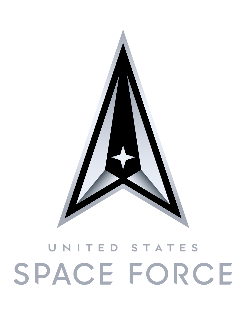 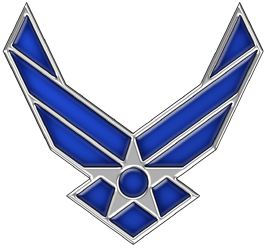 The Air Force’s Personnel Center
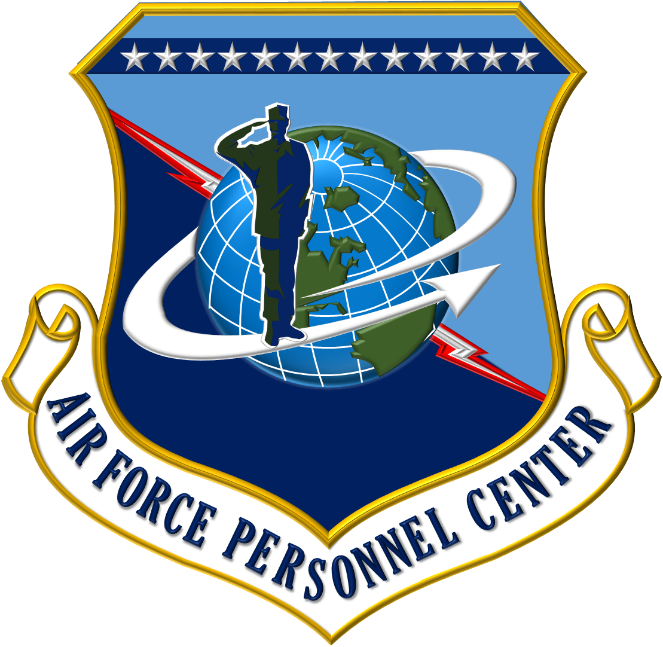 19